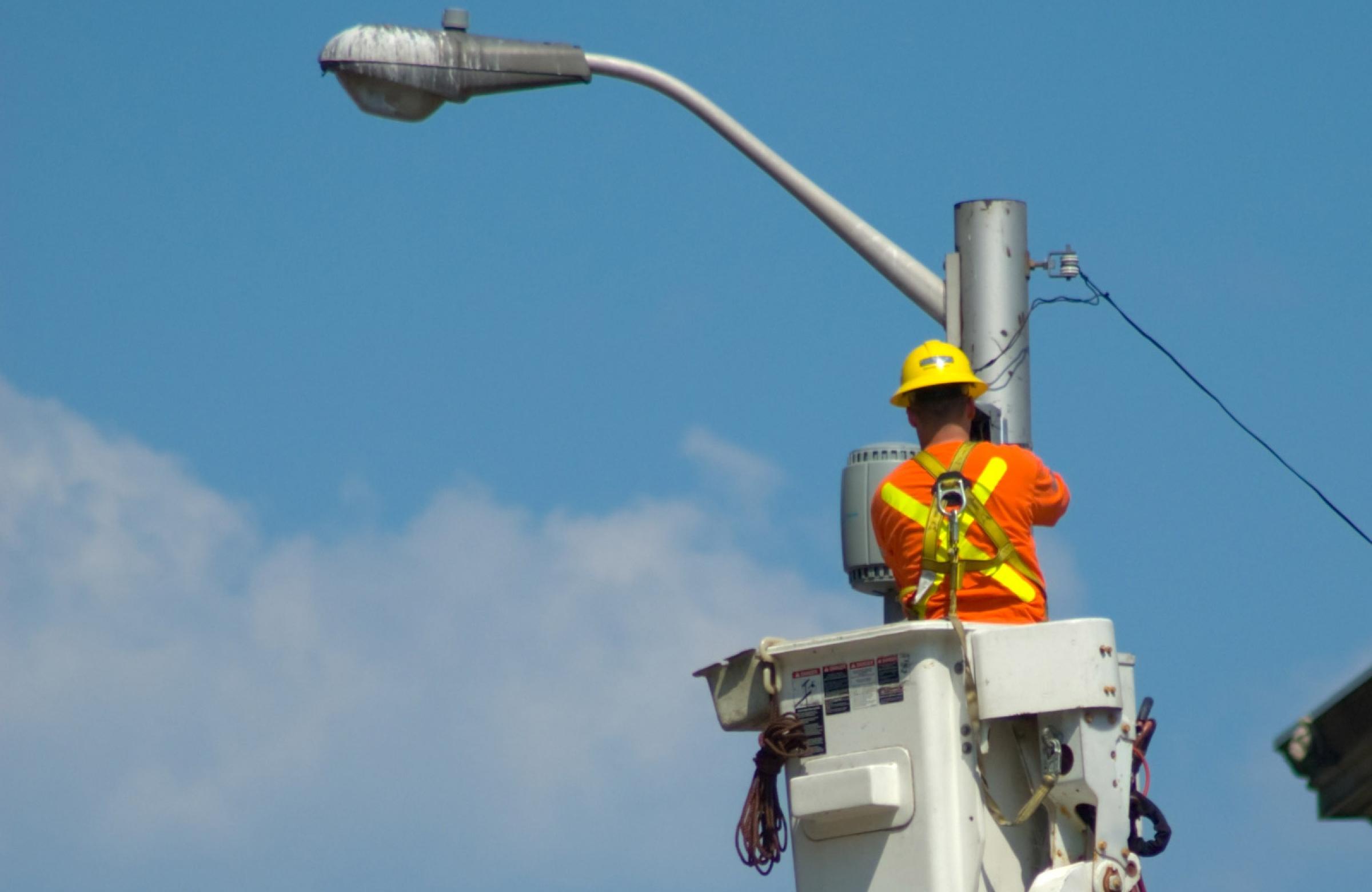 Projeto de modernização do sistema de iluminação pública viária de Pato Bragado
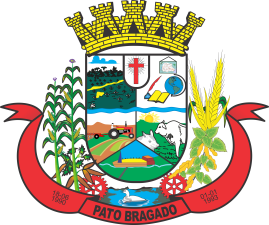 Município de Pato Bragado
Eram 778 pontos de iluminação com 6 modelos diferentes.
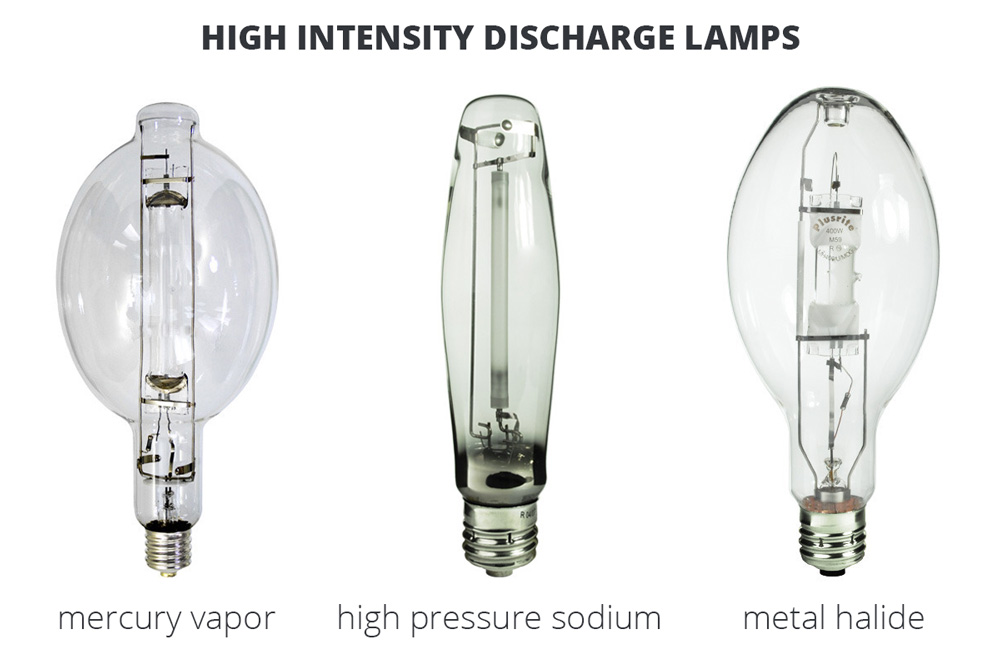 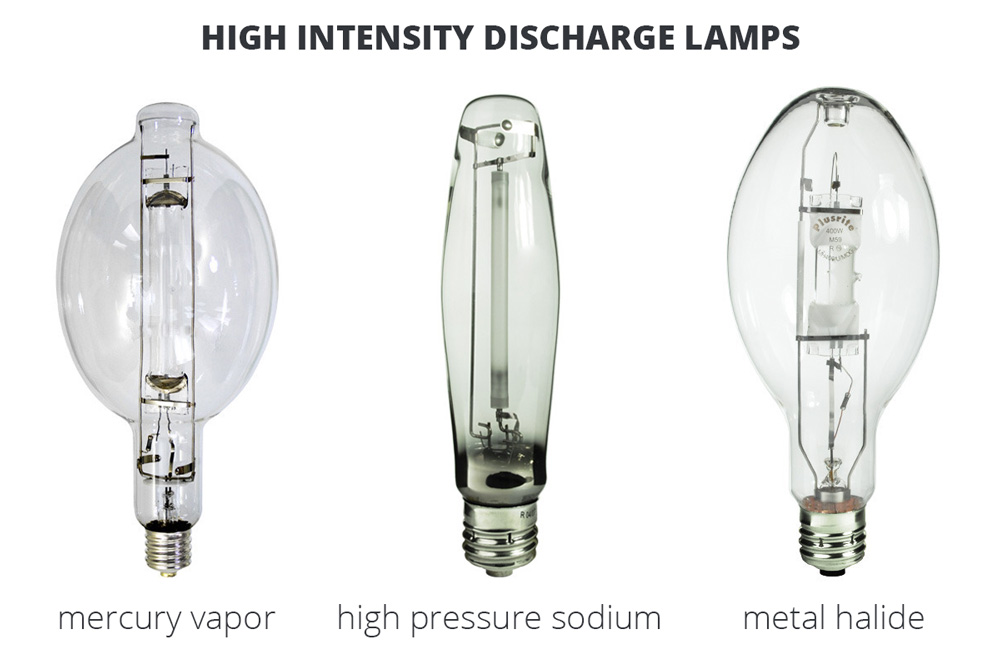 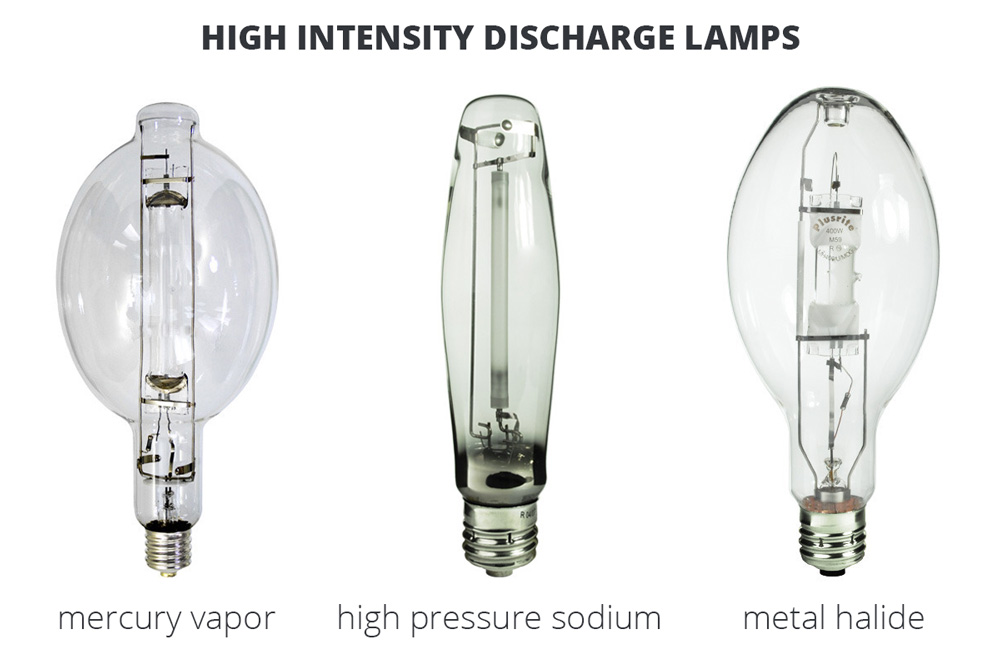 250 W: 269 unidades
150 W: 85 unidades 
70W: 110 unidades
125 W: 139 unidades
400 W: 153 unidades
250 W: 22 unidades
[Speaker Notes: Próximo slide, introduzir com “... sem falar nas variações de cores”]
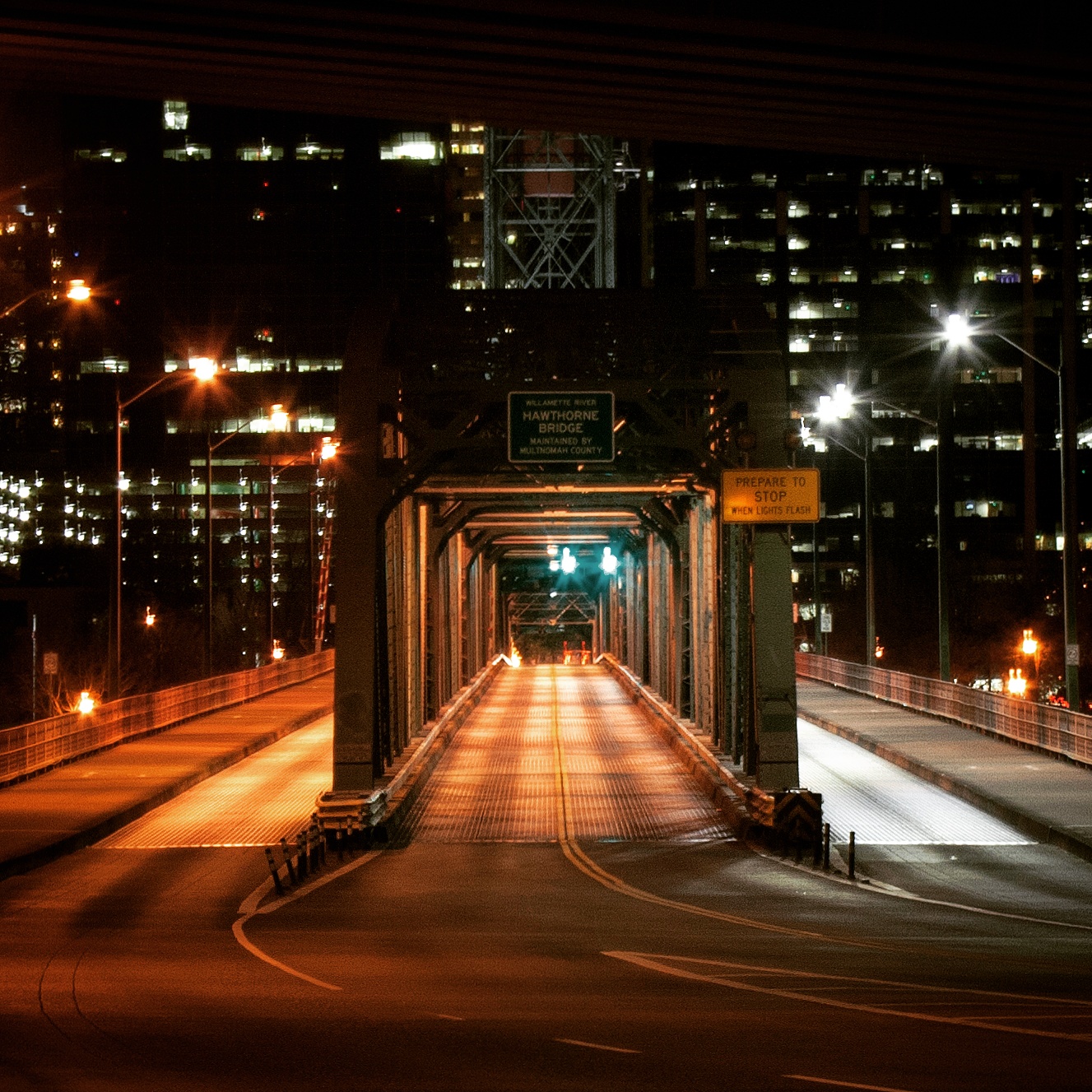 O problema foi tema de debates na Revisão do Plano Diretor...
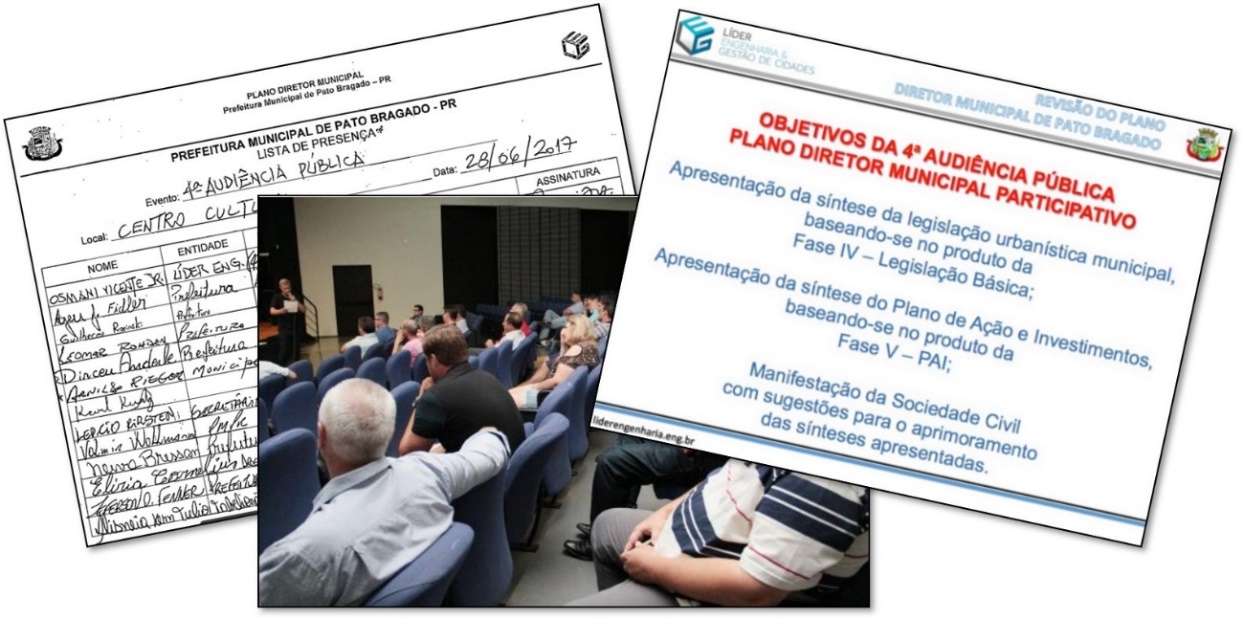 ... a modernização do sistema entrou no Plano de Ações e Investimentos.
A sociedade organizada, através da Câmara Técnica de Trânsito e Urbanismo do CODEBRA¹, realizou o estudo de viabilidade.
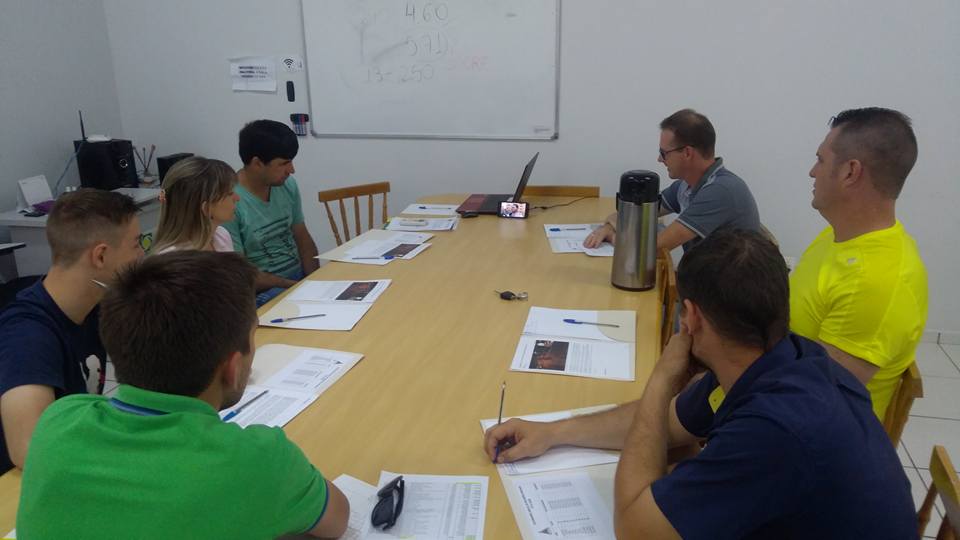 ¹ Conselho de Desenvolvimento Bragadense
Para o estudo de viabilidade foram escolhidos 3 modelos
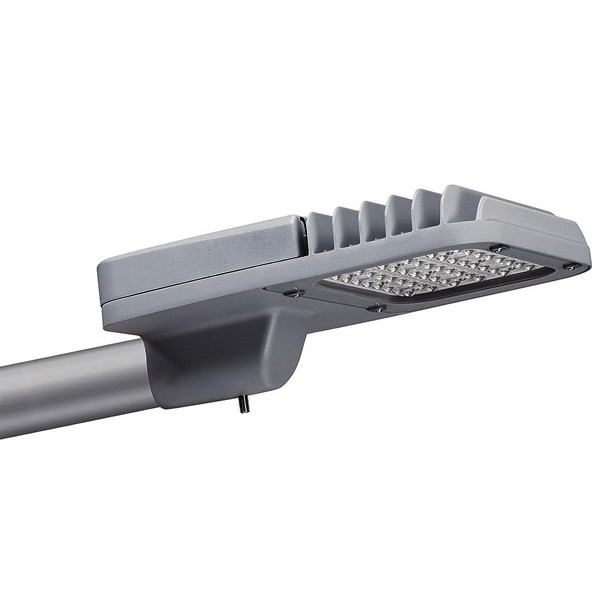 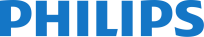 114 Watts para as ruas
153 Watts para as avenidas
68W nas calçadas da Willy Bart
Driver com protocolo DALI 
Possibilitar futuro sistema de telegestão
Previsão de:
	sensação de segurança
	índice de reprodução de cor
	uniformidade e luminosidade
	
	consumo de 69.491 KWh/mês para 33.361 KWh/mês
	redução de 52% na conta de energia
	menor custo de manutenção
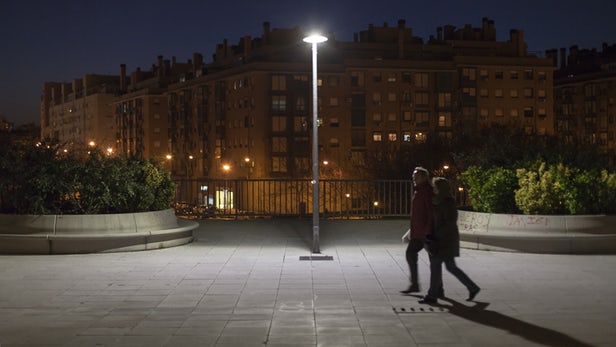 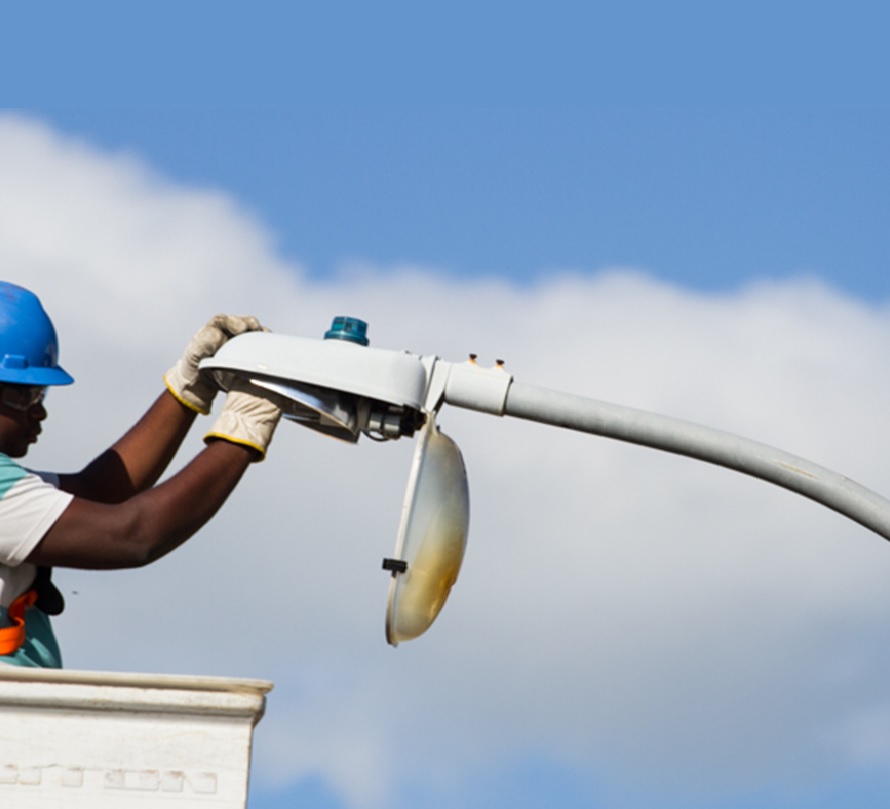 Valor orçado: R$1.518.899,76
Valor esperado para licitação: R$1.336.622,99
Luminárias, braços de 3m e 4m, fotocélulas e pintura em postes.
[Speaker Notes: Foi orçado a retirada dos braços e das luminárias antigas, a instalação das novas luminárias, novos braços de 3 e 4 metros, novas fotocélulas, bem como novos braços e a pintura dos postes metálicos da Avenida Willy Barth.]
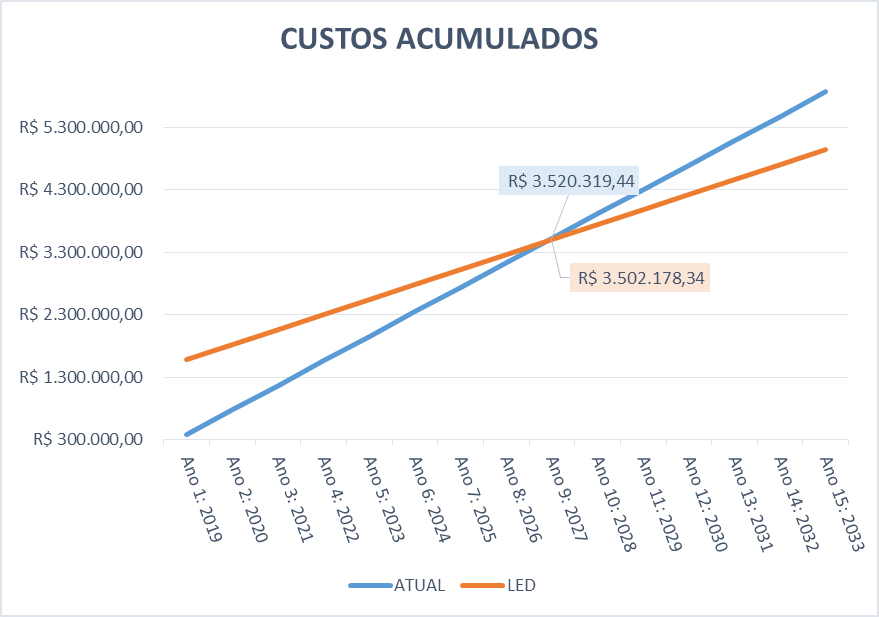 O projeto se pagaria entre o ano 8 e ano 9.
[Speaker Notes: Considerando custo, de implantação, depreciação, custo da energia, mão de obra de manutenção e material de manutenção o projeto se paga após o oitavo ano.]
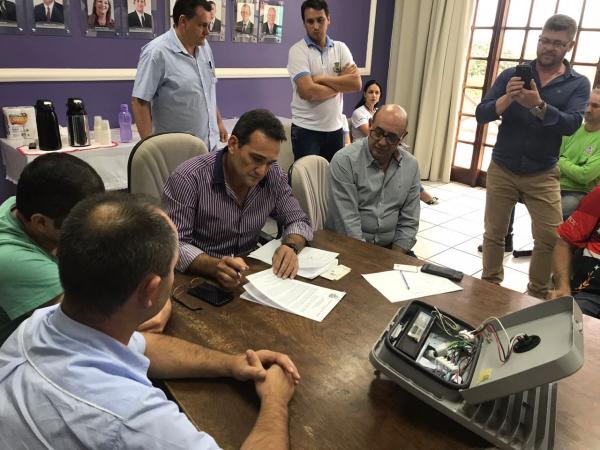 Valores
Orçado: R$1.518.899,76
Estudo: R$1.336.622,99
Contrato: R$1.249.056,06
[Speaker Notes: Contrato assinado em setembro de 2018.
R$1.250.000,00]
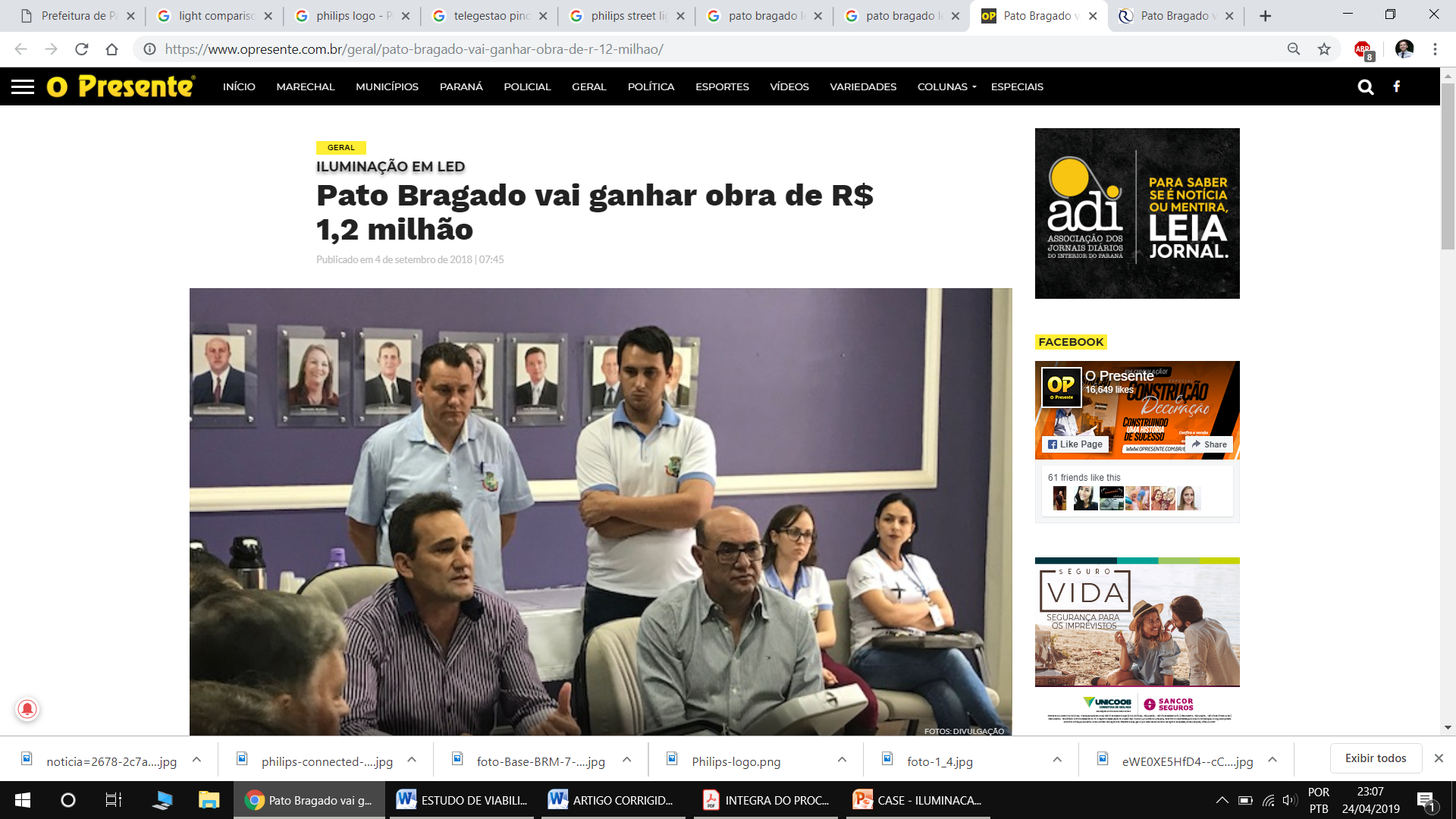 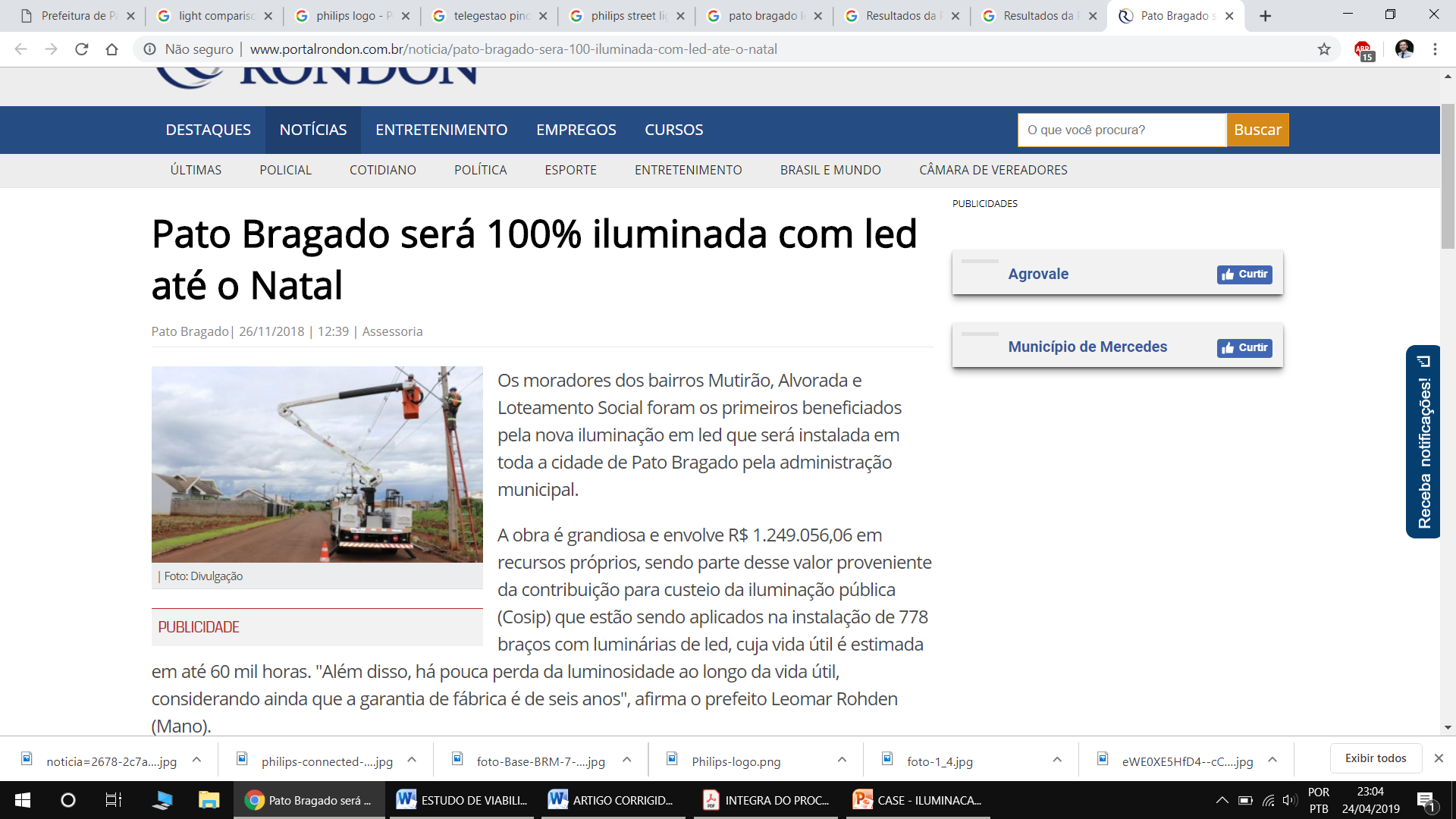 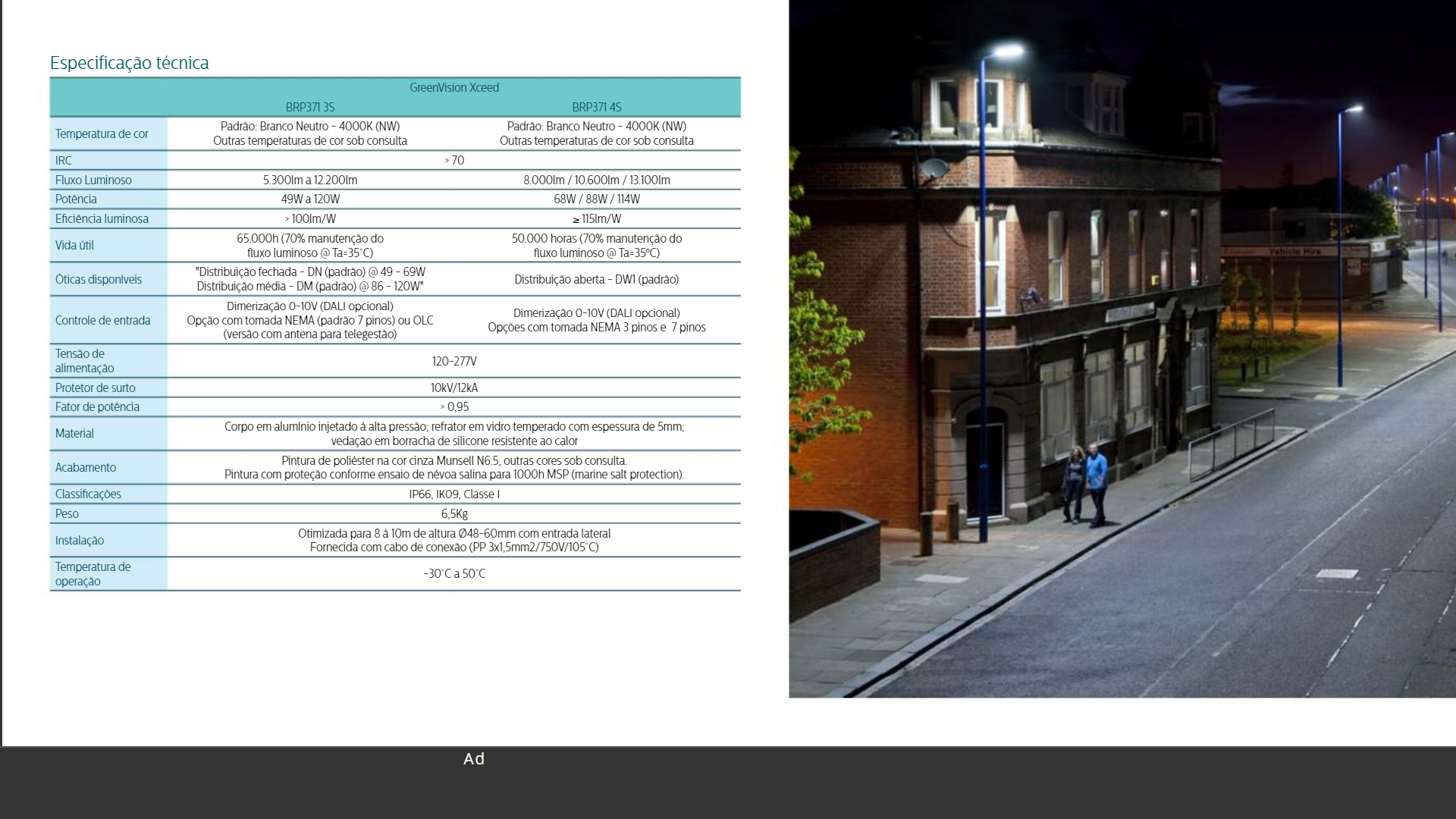 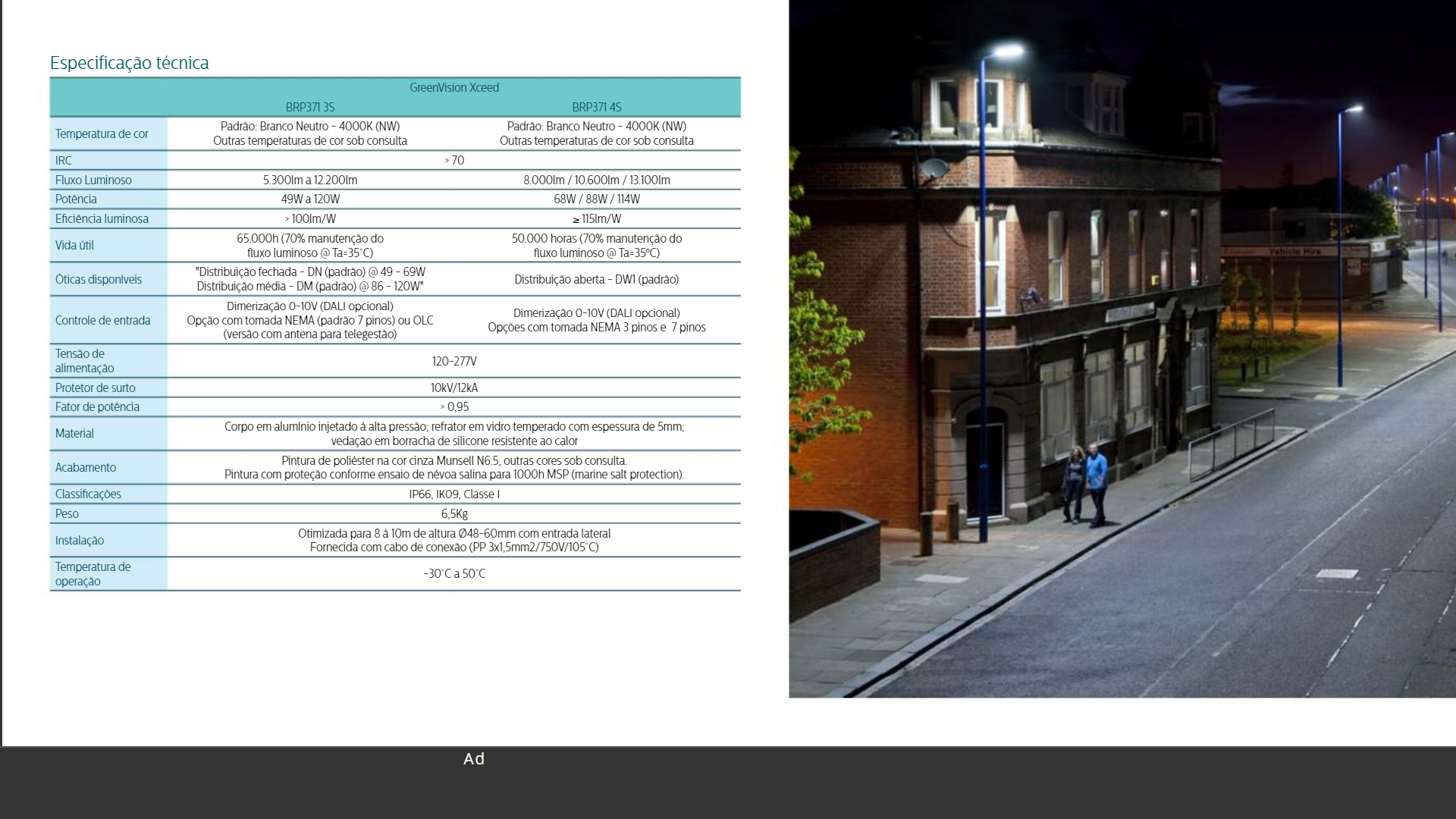 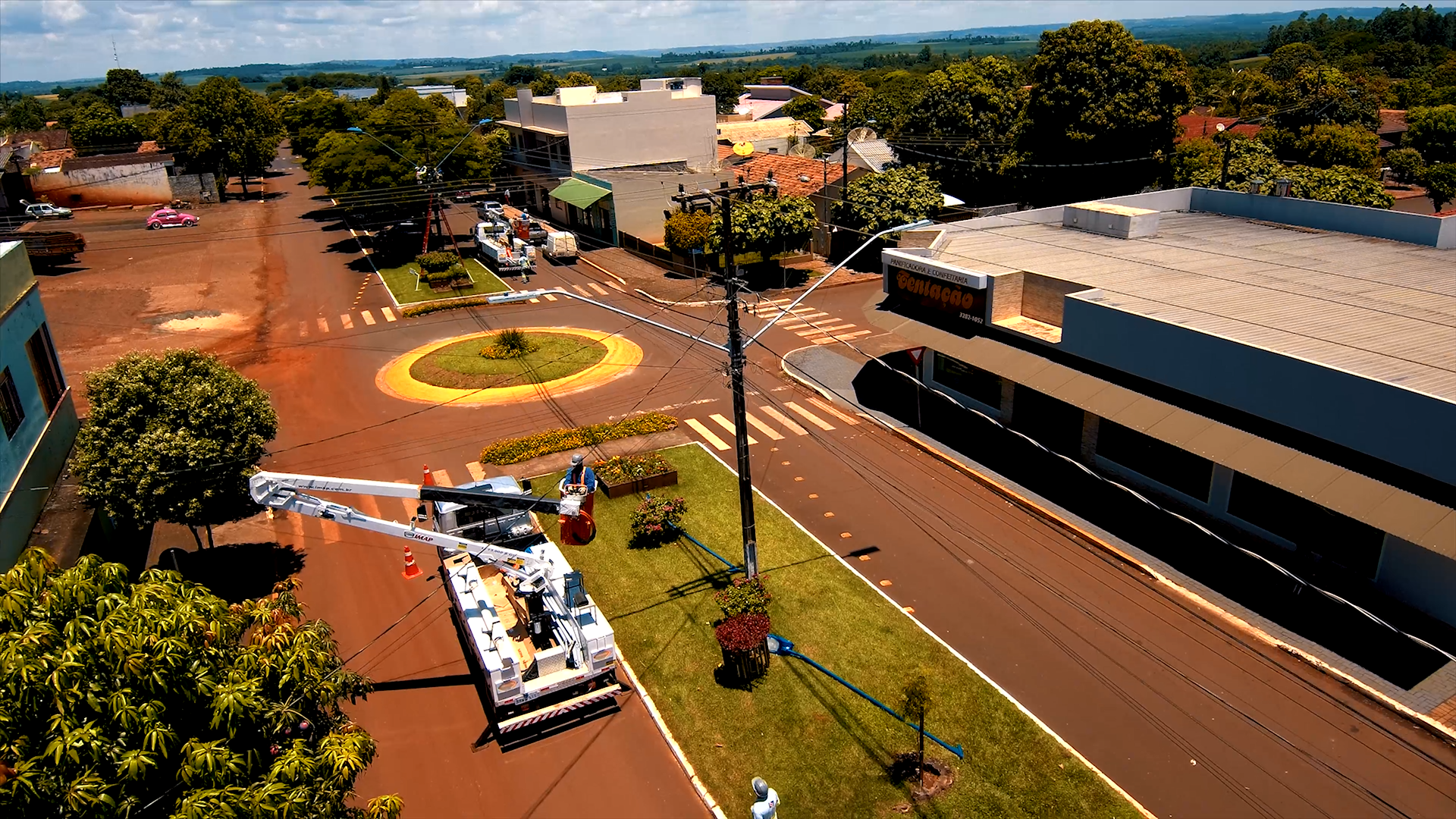 [Speaker Notes: Contrato assinado em setembro de 2018.
R$1.250.000,00]
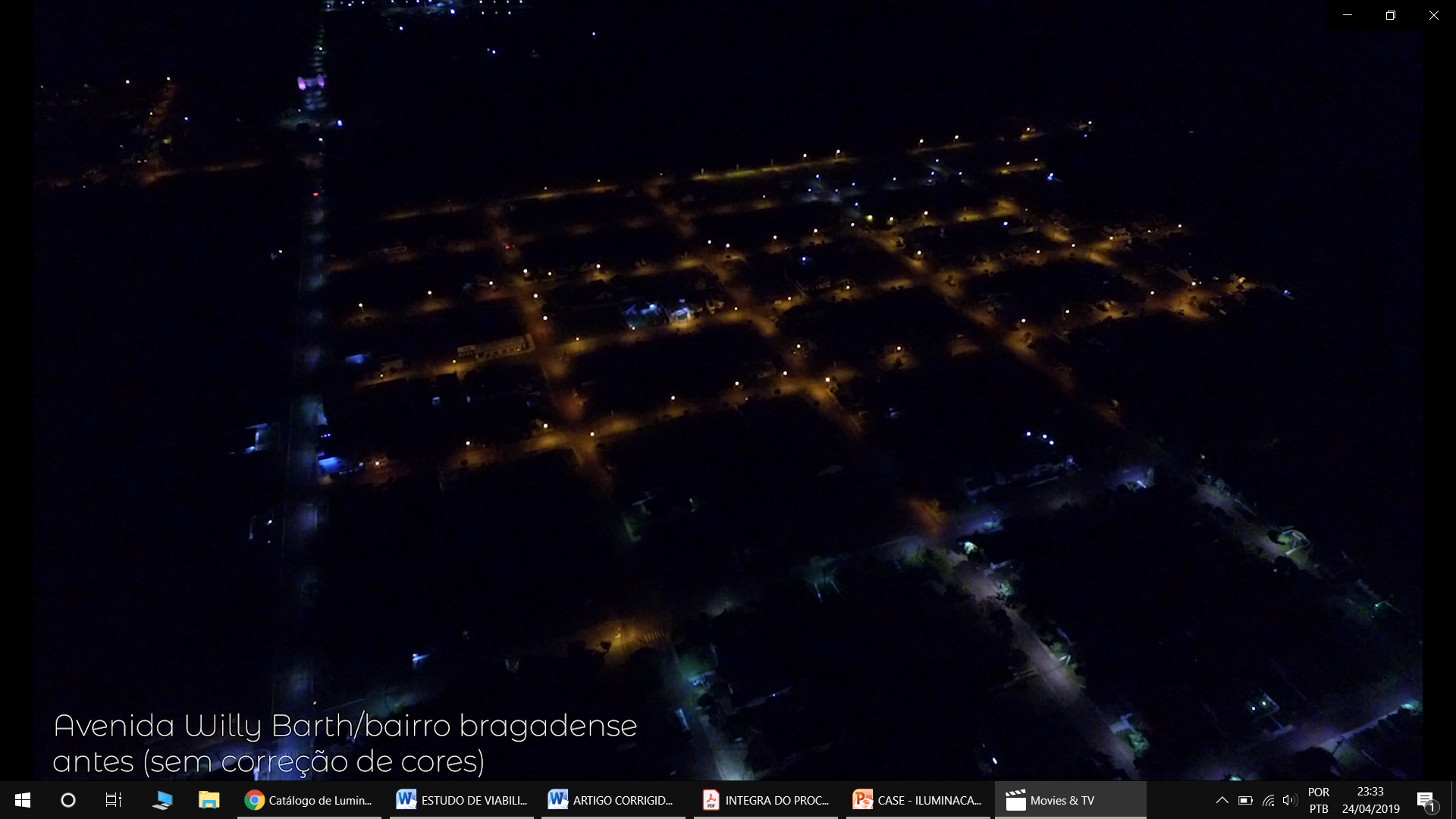 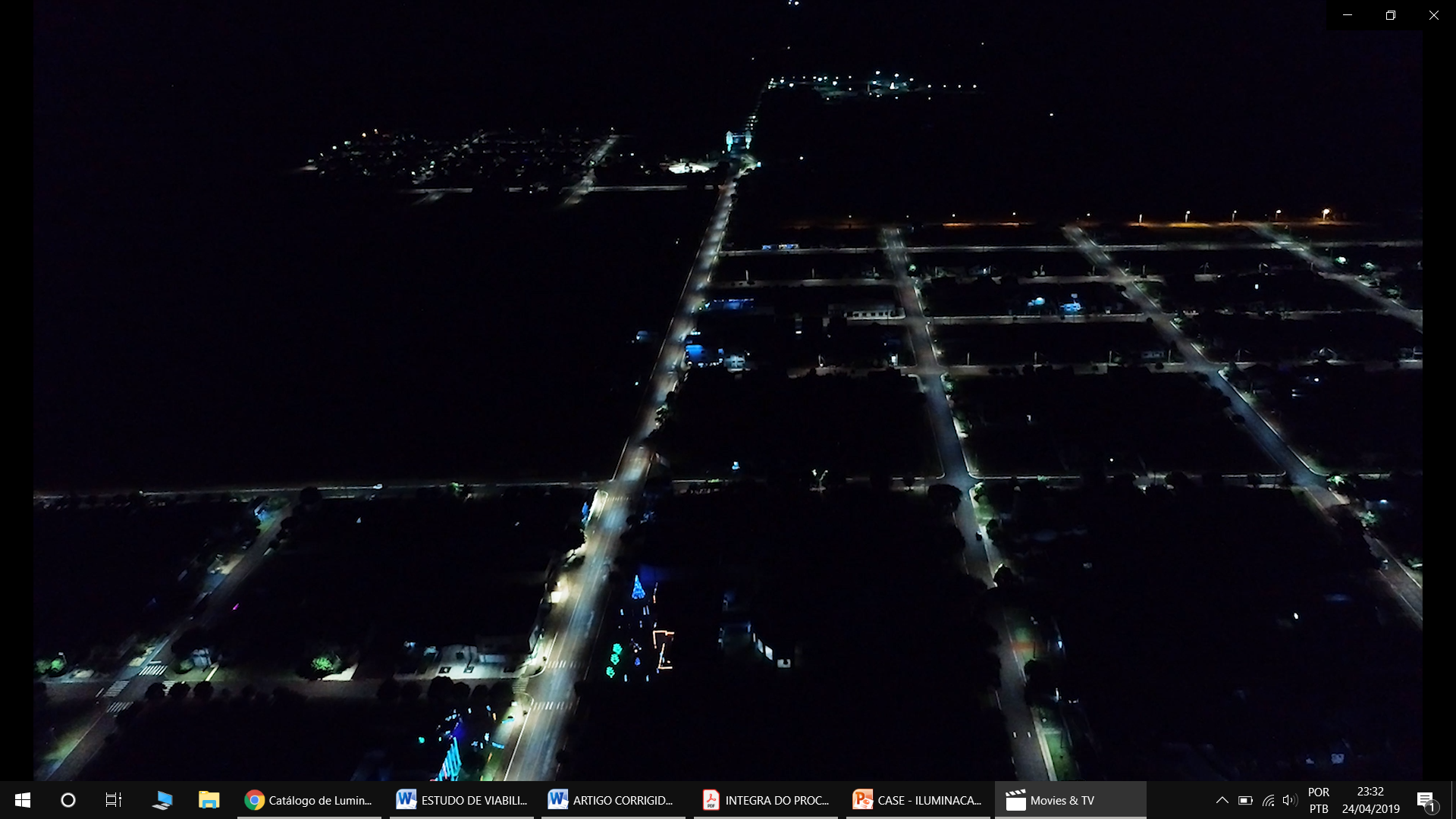 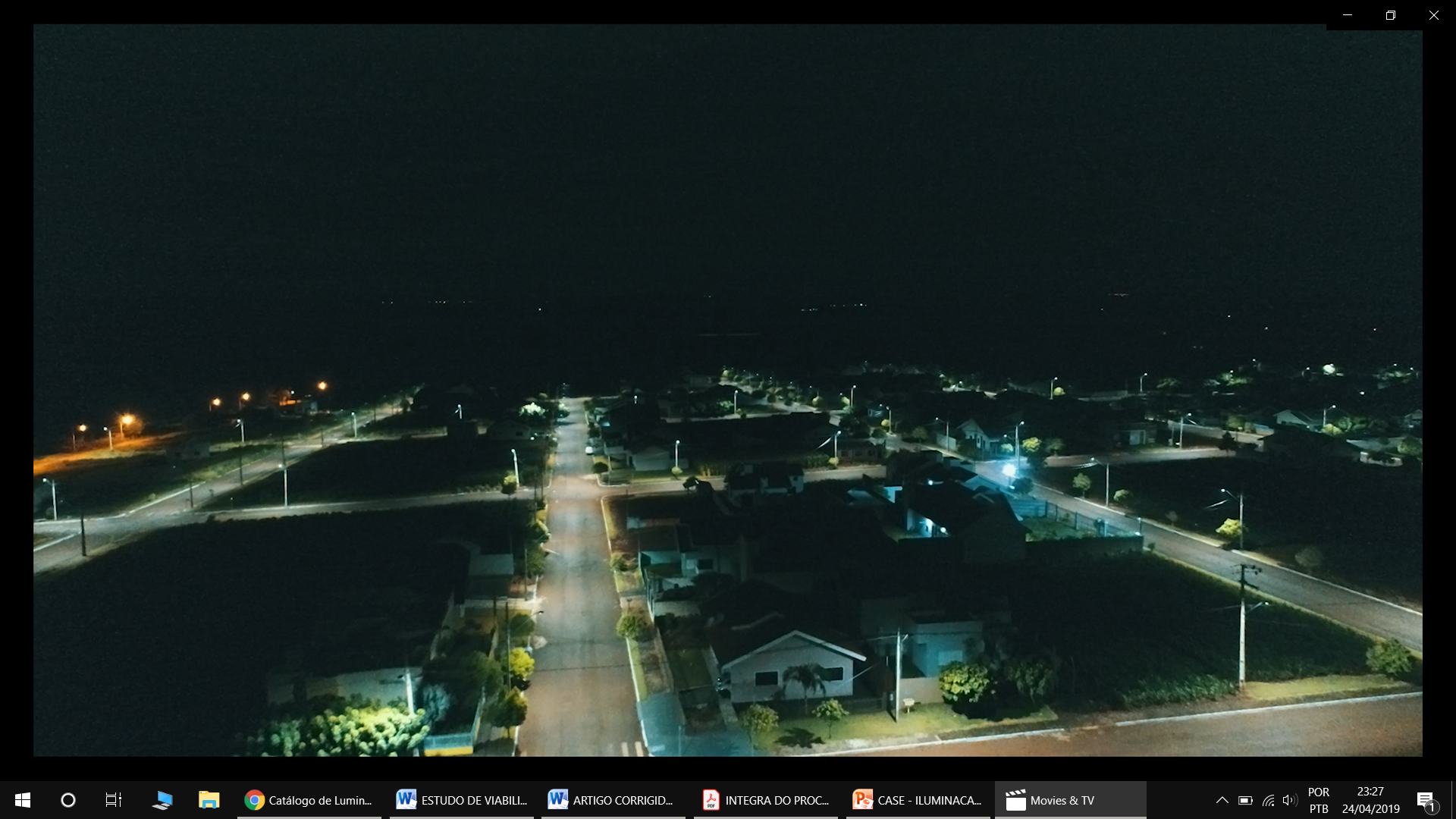 Após 2 meses de acompanhamento
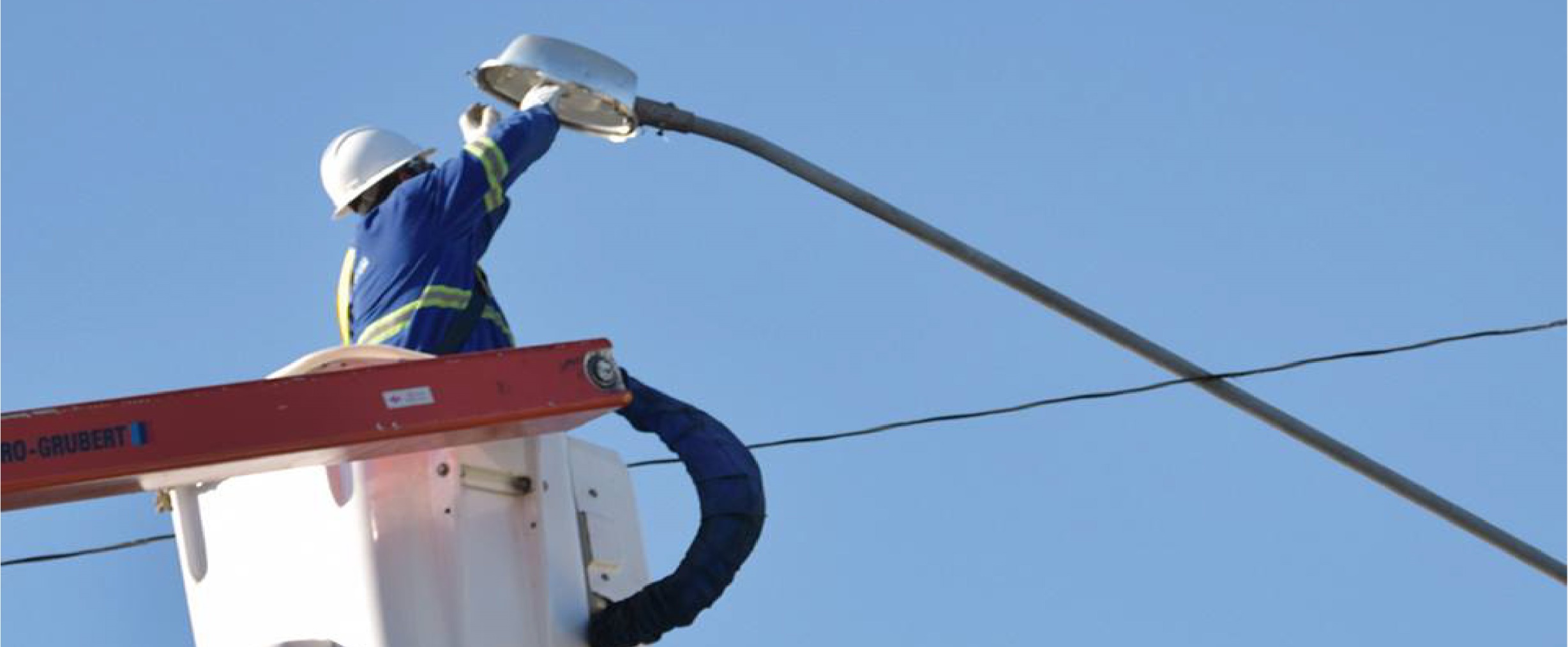 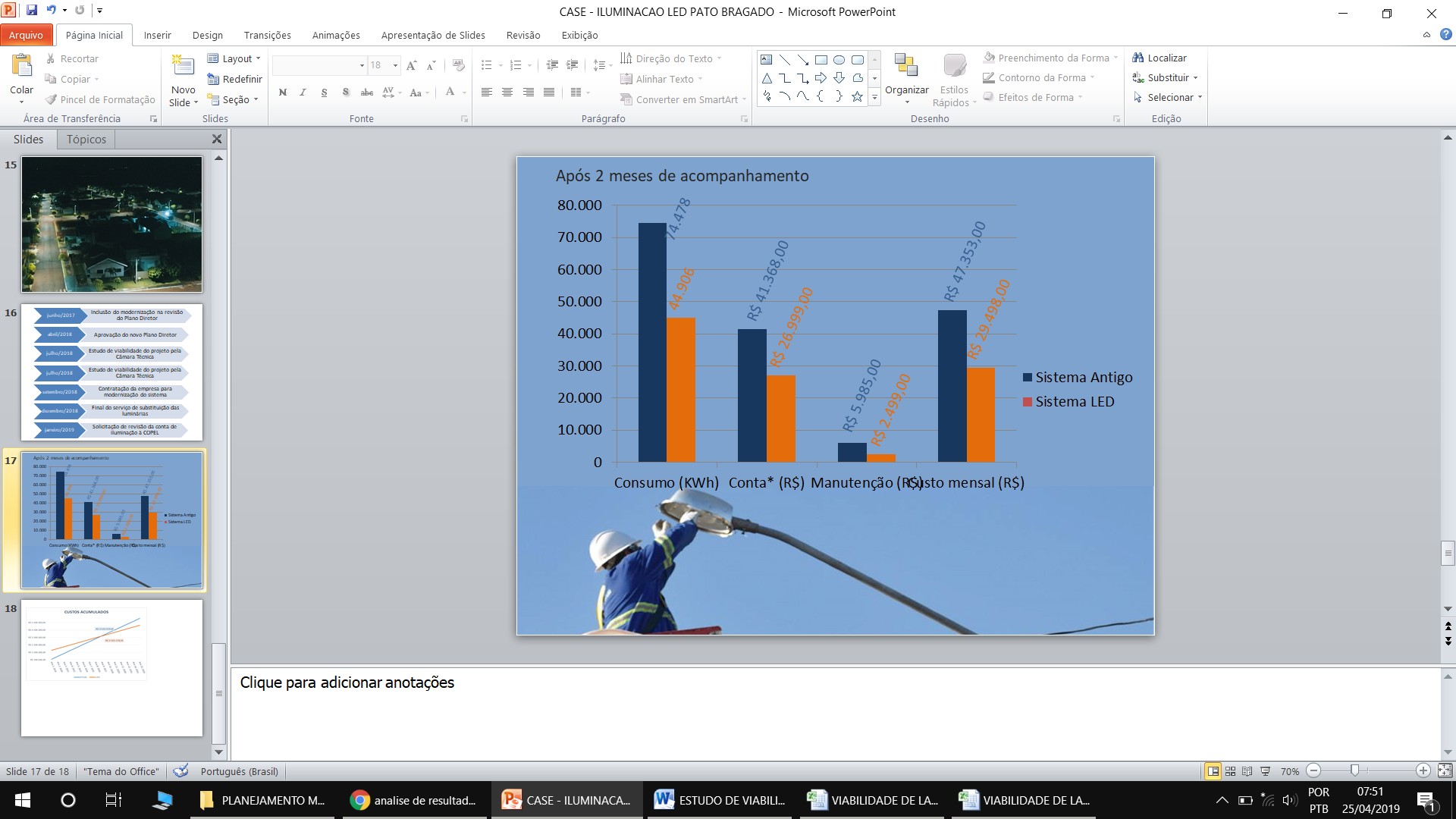 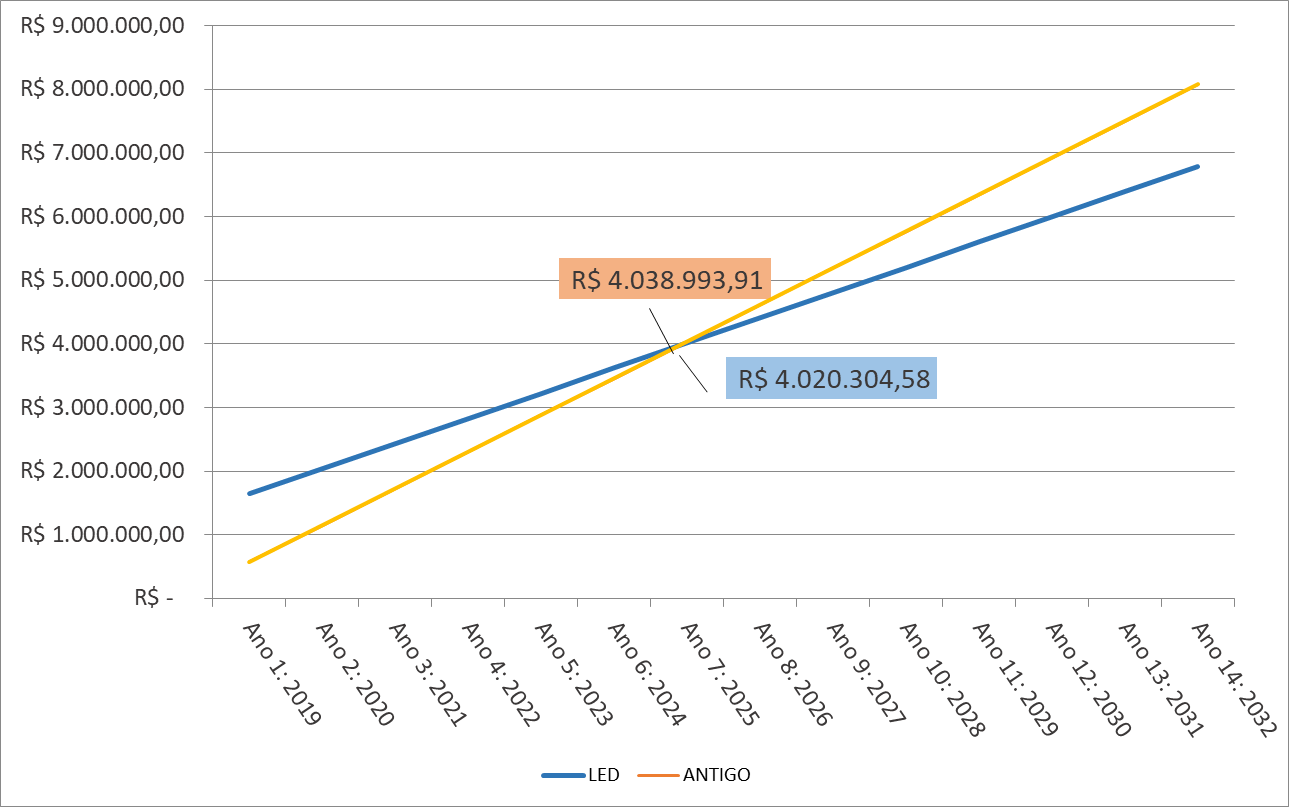 No estudo de viabilidade o payback era entre o ano 8 e ano 9.
Com os valores atualizados pós contrato o playback caiu para o ano 6.